CT105-3-M Cloud Infrastructure and Services
Cloud Services
Lesson: Cloud Services
This lesson covers the following topics:
Cloud services and its functions 
Service catalog and its elements 
Service ordering 
Cloud interfaces 
Cloud portal
Cloud service lifecycle
Service automation
Module: Introduction to Cloud Computing
[Speaker Notes: This lesson covers the overview of the cloud services and its functions. It focuses on service catalog and its elements. The lesson also focuses on how to request or order a service. Finally, the lesson describes the cloud interfaces, cloud portal and walk through the cloud service lifecycle.]
Introduction video: Transforming IT into cloud service provider
To access the video, please click the below link

https://edutube.emc.com/Player.aspx?vno=x2vado2wR+qK3TlKOOtFQg==&autoplay=true&t=0h0m0s
[Speaker Notes: The video on the slide talks about how IT department in the organizations provide a self-service portal to add and provision the virtual. Today, if  IT wants to become a cloud service provider, IT must not only embrace the public cloud, IT needs to provide broader range of cloud services.]
Cloud service - Introduction
Cloud services are pack of IT resources made available to the cloud consumer by the cloud service provider.
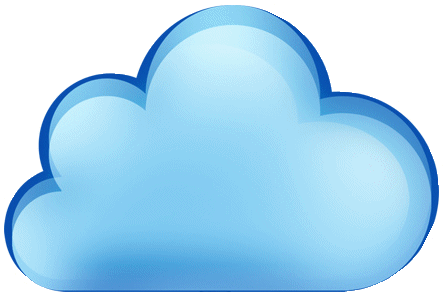 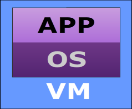 VLAN 10
Application Server
Example: 
In IaaS, a service provider supplies the virtual servers, Virtual LAN, and storage for deploying test environment
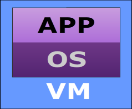 Test Servers
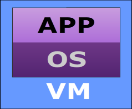 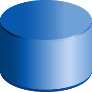 VLAN 20
Database server
VLAN 30
Logical Unit No (LUN)
IT Resource Package
Example of Cloud Service
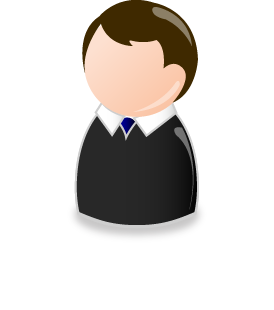 User Request Services
Cloud service - Introduction (Cont’d)
Complex Situationally dependent
Coordination- Oriented
Cross-Silo
Cloud computing deployment should begin with service definition
Business Services Automation
Business Value
IT Service  Automation
Steps targeted to achieve business outcomes
Cloud Computing Services
Identify IT services that you offer or procure  

Document the internal processes 

Map the workloads to the associated cloud services
IT Task  Automation
Configuration Access
Compliance 
and Audit
……..
Provisioning
Patch
Technically Focused
Simple: Fixed Sequence
Functionality Specific
Source: Gartner - Aug 2017
Key Functions of Cloud Service Component
Enables defining services in a service catalog 
ensure that the consumers are able to view the available services, service level options, and service cost. 
Enable on-demand self-service provisioning of services 
such as required resources, needed configurations, and location of data. 
Presents cloud interfaces to consume services 
consumers perform computing activities, such as executing a transaction and administer their use of rented service instances such as modifying, scaling, stopping, or restarting a service instance.
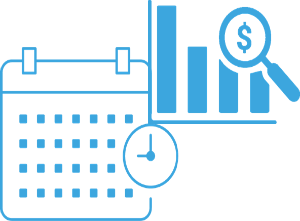 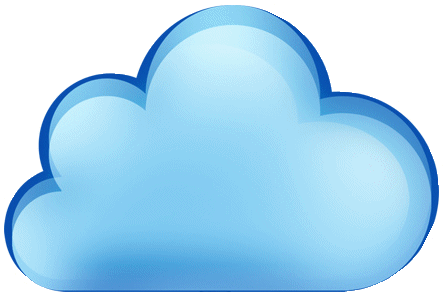 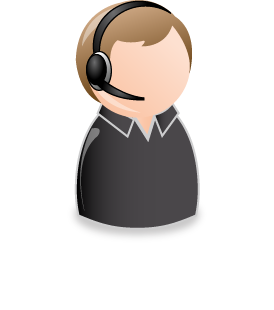 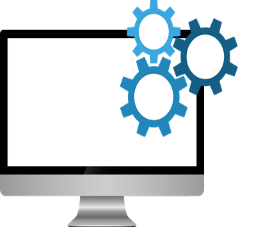 Cloud Services
Service catalog
Menu of services that lists services, attributes of services, service level commitments, terms and conditions for service provisioning, and prices of services.
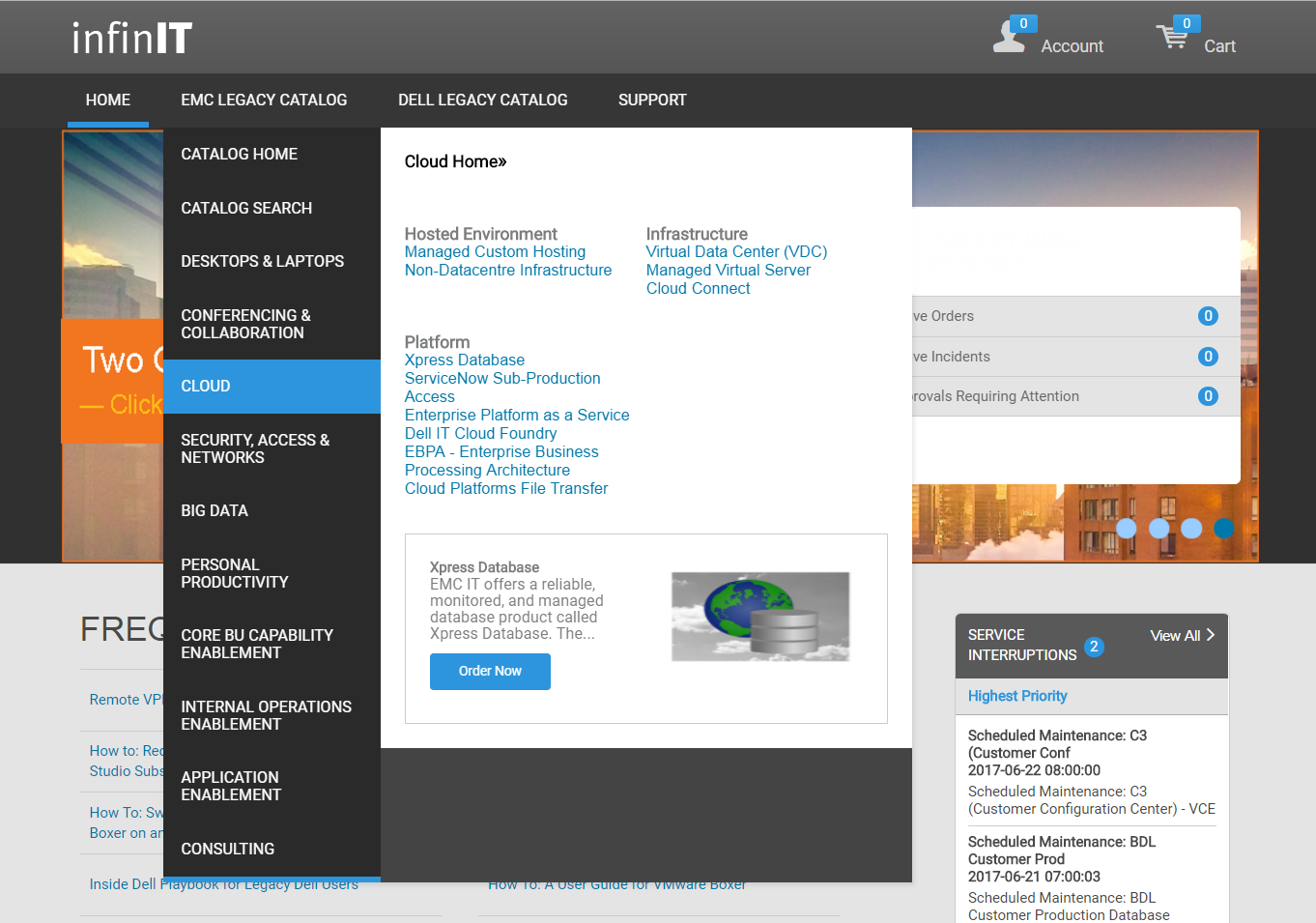 Service providers define services in a catalog
For example:  
VM, and Storage
Example: DELL EMC Cloud Service Catalog
Service ordering
Choose a Service from a Service Catalog
Select suitable attributes of the service
Agree to Contract Terms and Submit the Form
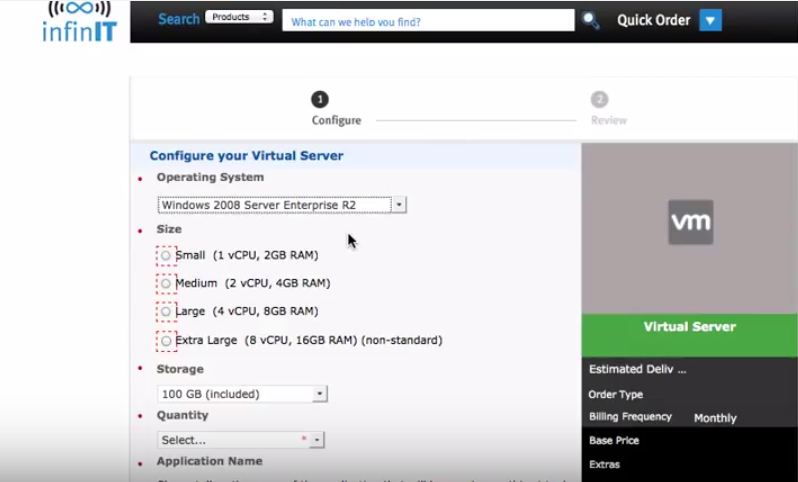 Example : Web Form for Ordering VM
Service catalog - demo video
To access the video, please click the below link

https://edutube.emc.com/Player.aspx?vno=huo+MObUdvYllp5jPJLWsQ==&autoplay=true&t=0h0m0s
[Speaker Notes: The video talks about service catalog infinIT - the one destination for everything you need from the Dell EMC IT portal. This IT portal gives the online shopping experience to the customers with the choices you need transparent pricing and service levels. The portal allows the customers to browse, search, and learn about IT services.]
Cloud service interfaces
Enable computing activities and administration of rented service instance
Types of cloud Interface 
Management
Functional  
Cloud services are accessed using web services which are primarily based on:
REST 
SOAP
Management
Functional
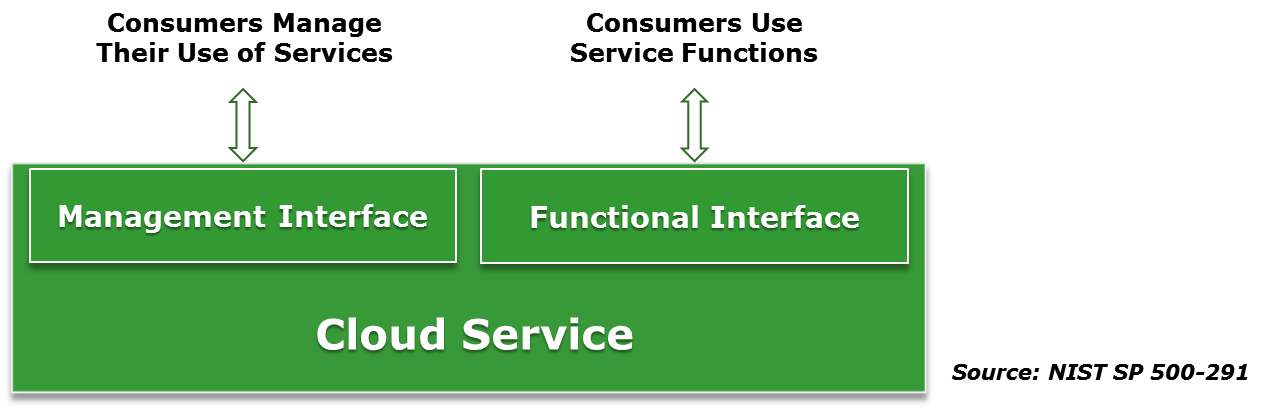 Cloud portal
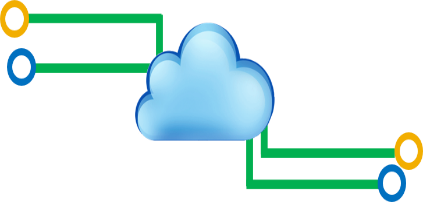 Cloud Portal
A web portal that presents service catalog and cloud interfaces, enabling consumers to order and manage cloud services
Created using Portal software
Common elements of the Cloud portal
Cloud portal has two key functions
Hosted on one or more portal servers  
Enable providers to design and publish cloud portals 
User may use URL of cloud to log on
Service catalog
Management Interface
Link to functional interface
Presentation 
Interaction with orchestration layer
Cloud service lifecycle
Managing Service
Operations
Activities
Defining Service
Template
Defining Service 
Offering
Discovering Service
Assets
Assessing Service 
Requirements
Deprovisioning
Service Instance
Creating Orchestration
Workflow
Developing Service 
Enablement Roadmap
Creating Service
Contract
Establishing Billing
Policy
Time
Service Termination
Service Operation
Service Planning
Service Creation
Phase 1: Service planning
It Involves making business case decisions for cloud service offering portfolio
Activities
Assessing Service Requirement
Consider both business requirements and IT capability as inputs 
Include both current and future needs
Developing Service Enablement Roadmap
Service Planning
Guides the strategic direction to fulfill service requirement 
Follows five steps service framework – Understand, Plan, Build, Enable, and optimize
Establishing Billing Policy
Generating bills from the cloud resource usage data 
In private cloud, chargeback and show back are commonly used 
Factors for billing policy
Providers business goal 
Service-specific pricing strategy
Phase 2: Service creation
Defining Service Template
Creating Orchestration Template
It involves defining services in the service catalog and creating workflows for the service orchestration
Common activities during service creation:
Resources are allocated, configured, and integrated as per service template to create an instance of a service 
Provides standard to create predictable service instances 
Defined in service catalog
Creating workflow Template
Workflow for service orchestration are created based on service template specification 
Workflows enable automated allocation, configuration, and integration of resources
Phase 2: Service creation (Cont’d)
Defining Service Offering
Creating Service Contract
An entry in the service catalog that describes a service template combined with constraints, policies, rules, price, and SLA
SLA – A contract between the cloud service provider and the cloud consumer that defines the service levels
Agreement between the service provider and consumer 
Service contract describes terms and conditions for using a service 
Must be established with the provider while ordering a service
Creating workflow Template
Service offering: Examples
Service Offering
Policy
Price
Service Template Specifics
Service Catalog
Rules
Constraints
SLA
[Speaker Notes: The slide shows an example of the IaaS offering that combines service template specifics, constraints, policies, rules, price, and SLA. This service offering includes compute and storage components and a data backup service. It is defined in the service catalog.]
Phase 3: Service operation
Activities
Managing Service Operations
Discovering Service Assets
Activities
It involves ongoing management operations to maintain cloud infrastructure and deployed services
Managing service operations
Managing service operations
Developing service enablement roadmap
Developing service enablement roadmap
Developing service enablement roadmap
Developing service enablement roadmap
Developing service enablement roadmap
Developing service enablement roadmap
Developing service enablement roadmap
Developing service enablement roadmap
Developing service enablement roadmap
Developing service enablement roadmap
Developing service enablement roadmap
Developing service enablement roadmap
Involve service-related operations across cloud infrastructure
Ensure and restore service levels while continuously optimizing management operations
Key management operations include:
Monitoring and reporting
Provisioning
Troubleshooting
Involve service-related operations across cloud infrastructure
Ensure and restore service levels while continuously optimizing management operations
Key management operations include:
Monitoring and reporting
Provisioning
Troubleshooting
Common activities during service operation:
Involves service-related operations across cloud infrastructure
Ensures and restores service levels while continuously optimizing management operations
Key management operations are monitoring and reporting, provisioning, and troubleshooting
Automating service operations as much as possible is a key goal
Discovery provides visibility  into each service asset 
Discovery enables monitoring cloud infrastructure resources centrally 
Discovery is performed using specialized tool
Discovery tool commonly interacts with service assets through APIs
Consumer
Service Provider
Phase 4: Service termination
Managing service operations
Developing service enablement roadmap
Developing service enablement roadmap
Terminated easily and quickly through the cloud portal 
Common reasons for terminate 
Business circumstances
Service requirements are  temporary
Performance not acceptable to the customer
Service providers no longer offer a service 
Common reasons to terminate:
Business circumstances 
Disaster at premise
Violation of contract or SLA 
Resource upgradation - Hardware or software
Service termination deals with the end of the relationship between the cloud service provider and cloud service consumer.
Service Automation: Demo
To access the video, please click the below link

https://edutube.emc.com/Player.aspx?vno=Y0XURCZdEEM+GiEknKHq/g==&autoplay=true&t=0h0m0s
Challenges of traditional service management
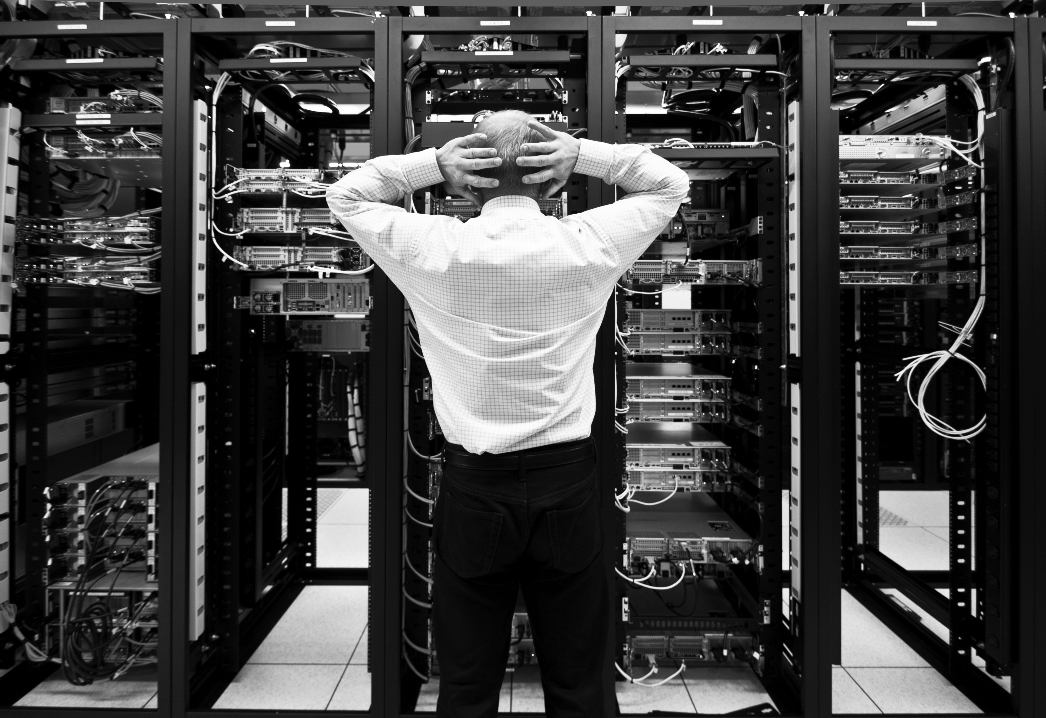 Challenges
Asset specific management
Complex for large and multivendor environment
Does not offer necessary services in required time frame
Management processes are implemented separately from service design
May not support service-oriented infrastructure
Capex is high for resource management
What is Service Automation?
Automated Operations Management
Service request
Automation
Orchestrated Service Delivery
Request for provisioning
Self-Service Portal
Service Catalog
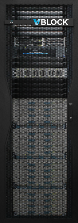 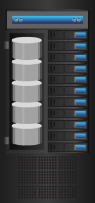 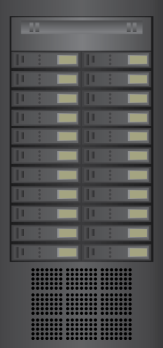 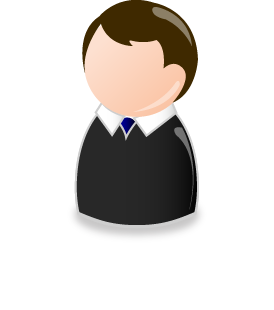 User request services
Infrastructure
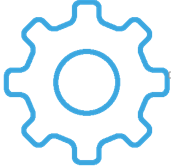 Automation of Operations Management
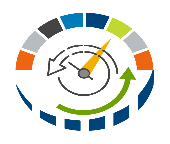 ?
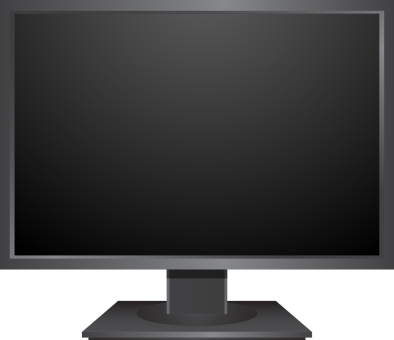 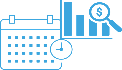 Key automated operations management processes are:
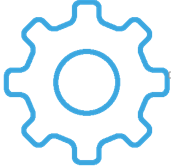 Availability Management
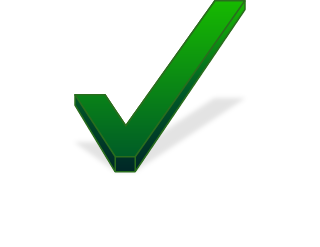 Monitoring
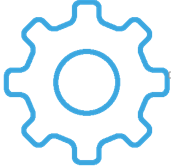 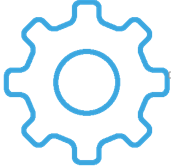 Configuration Management
Incident Management
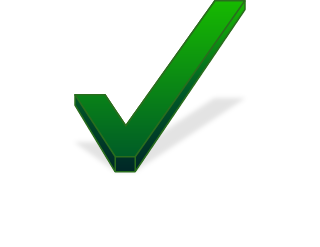 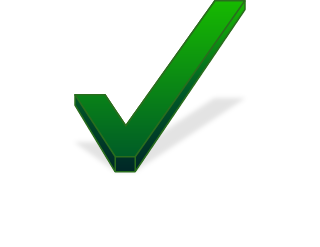 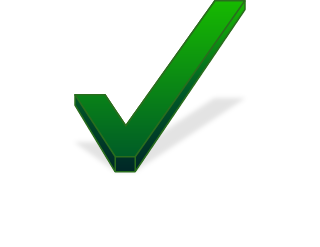 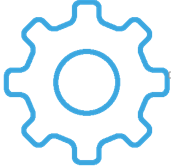 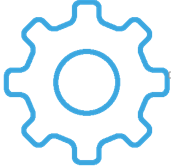 Current State
Future State
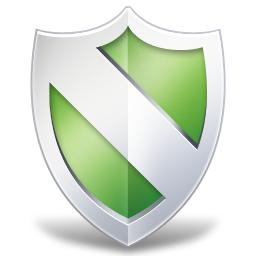 Change Management
Problem Management
Performance Management
Security Management
Orchestration of Service Delivery
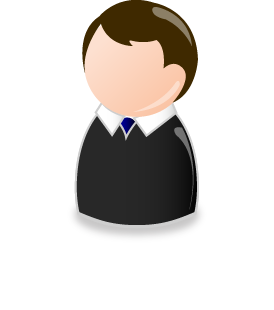 User
Services available
User request
Self-Service portal
Service creation request
Provisioned services
Orchestrator and Automation Software
Provisioning request
Provisioned resources
IT Infrastructure
Example: 
Automating the password request
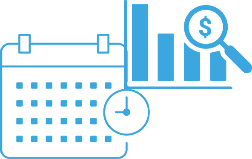 Service Automation: Key Benefits
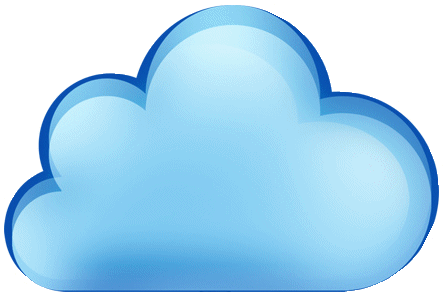 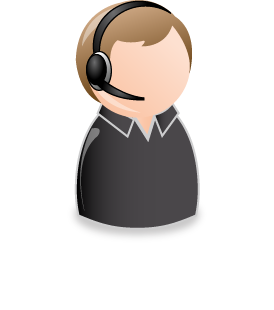 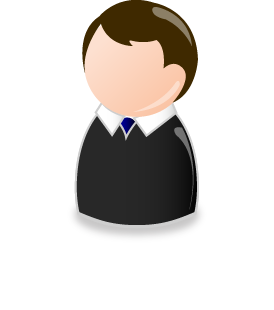 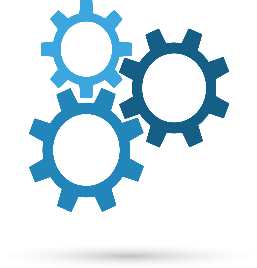 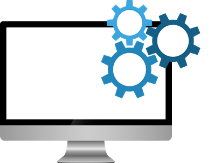 !
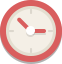 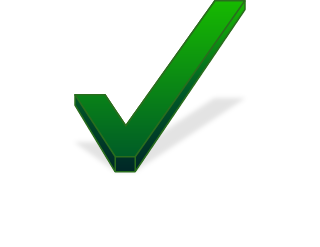 Benefits
Reduced Service Provisioning Time
Eliminate Manual Errors
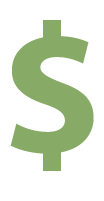 Simplified Infrastructure 
Management
Reduced Operating Expenses
Lesson Summary
During this lesson the following topics were covered:
Cloud services and its functions
Cloud services catalog and portal 
Cloud interfaces 
Cloud service lifecycle
Service automation
Module: Introduction to Cloud Computing